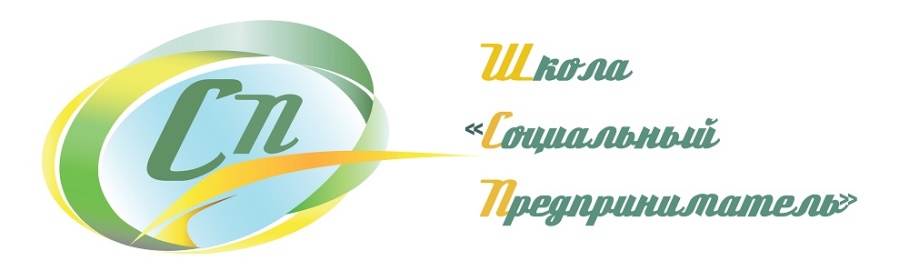 Уроки и результаты работы Гомельской школы «Социальный предприниматель»
Оксана Шевченко
Координатор Школы «СП»
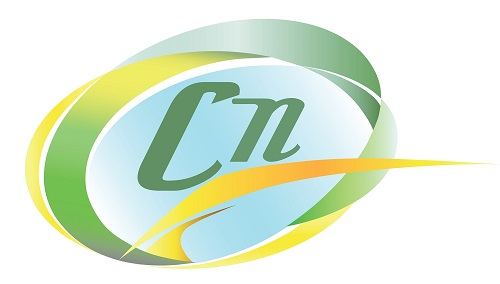 Шаг №1: Пресс-конференция
Цели Школы «СП»: Развитие, Сотрудничество, Активность!!!
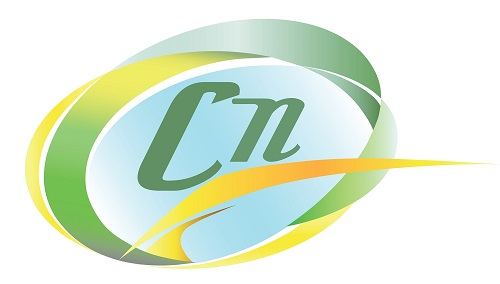 Создать сообщество активных людей
Дать возможность обучаться в Гомеле
Найти экспертов и профессионалов узких ниш в Гомеле
Сделать узнаваемым социальное предпринимательство в Гомеле
Дать возможность бизнесу задумать о проблемах сообществ
Заставить общественный сектор думать категориями бизнеса
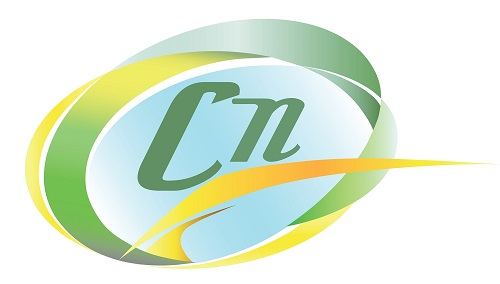 Шаг №2: Набор группы
Немного статистики
70 поданных заявок
26 из других городов
42 проекта дошло до этапа презентации проекта
32 прошли отбор в Школу
 21 проект дошел до финала
12 финалистов
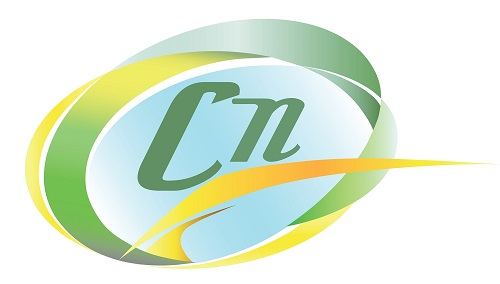 Ожидания слушателей школы
Хочу осуществить мою мечту
Хочу получить знания
Хочу начать свой социальный проект в городе
Узнать о возможностях осуществить проект без наличия капитала
Найти единомышленников, 
Получить практический опыт
Найти партнеров для реализации идеи
Хочу воодушевиться.
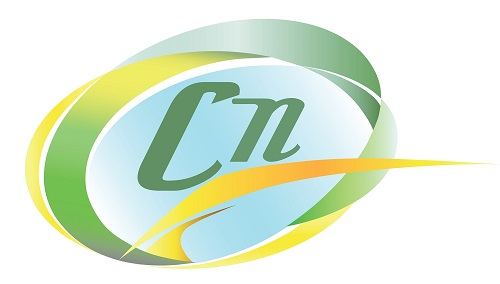 Шаг №3: Обучение в режиме марафона
Интересные факты
Кандидат экономических наук
Депутат местного совета
Председатель союза женщин БОСЖ
Журналисты нескольких СМИ
80% женщины и девушки
Проект из Минска
Шаг №4: Полуфинал
В жюри – менторы
Выбор проектов Школы
Народное голосование (соц. сети) 
Право спасти проект на любом этапе
Предварительная оценка проектов (он-лайн)
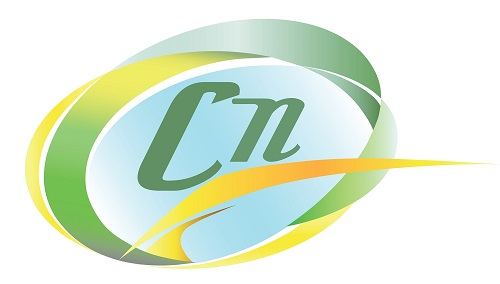 Шаг №5: Работа с менторами
Проблемы этапа менторства«Догнать и причинить добро»:
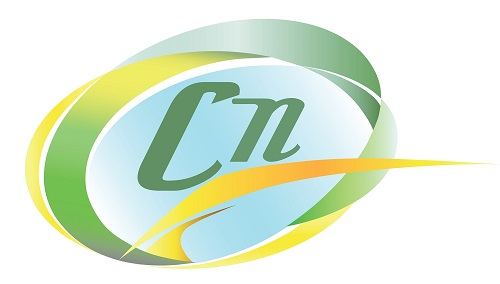 Рабочее-личное время
Договориться на берегу о времени и форме связи
Проблема первого контакта
Двоякость положения ментора: навязывание или ожидание
А вдруг мою идею заберут менторы
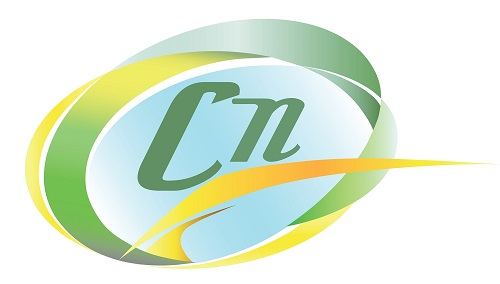 Шаг №6: Финал (октябрь 2018)
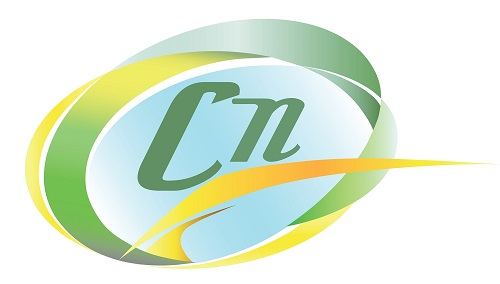 Лайки и Отзывы «Учеников»:
Вокруг меня сплачиваются единомышленники - это здорово!
С самого первого месяца обучения наша жизнь перевернулась и стала по настоящему интересной и смелой! 
Ставите мозги на место. 
Спасибо за то, что вселили уверенность в своих силах.
Отлично, что Школа объединила людей, которые хотят сделать Гомель Минском, а может и Нью-Йорком, и помогла поучиться друг у друга.
Школа для меня, это нетворкинг, пинатор :) и знания. Нетворкинг, потому что появились новые контакты, партнеры для проекта и просто друзья. Пинатор - потому что были дз и здоровая конкуренция.
Выводы:
Представители бизнеса охотно идут на контакт и вдохновляются от участия в работе Школы
ЦА – 90% представителей общественного сектора.
Много желающих обучаться из регионов
Разный уровень группы осложнял работу
Нужны краткосрочные тренинги
Каждый день просятся все новые и новые проекты
Прогульщики и двоечники есть и среди социальных предпринимателей.
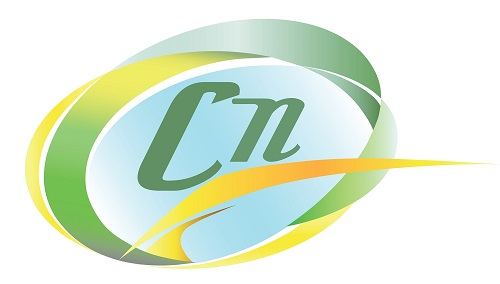 Привет всем от финалистов Школы «СП»:
Готова к совместным проектам и сотрудничеству
Оксана Шевченко 
+375 296 81-07-45

Сайт: www.meteorit.by
E-mail: oksana.shevchenko@meteorit.by
www.facebook.com/dad.oksana